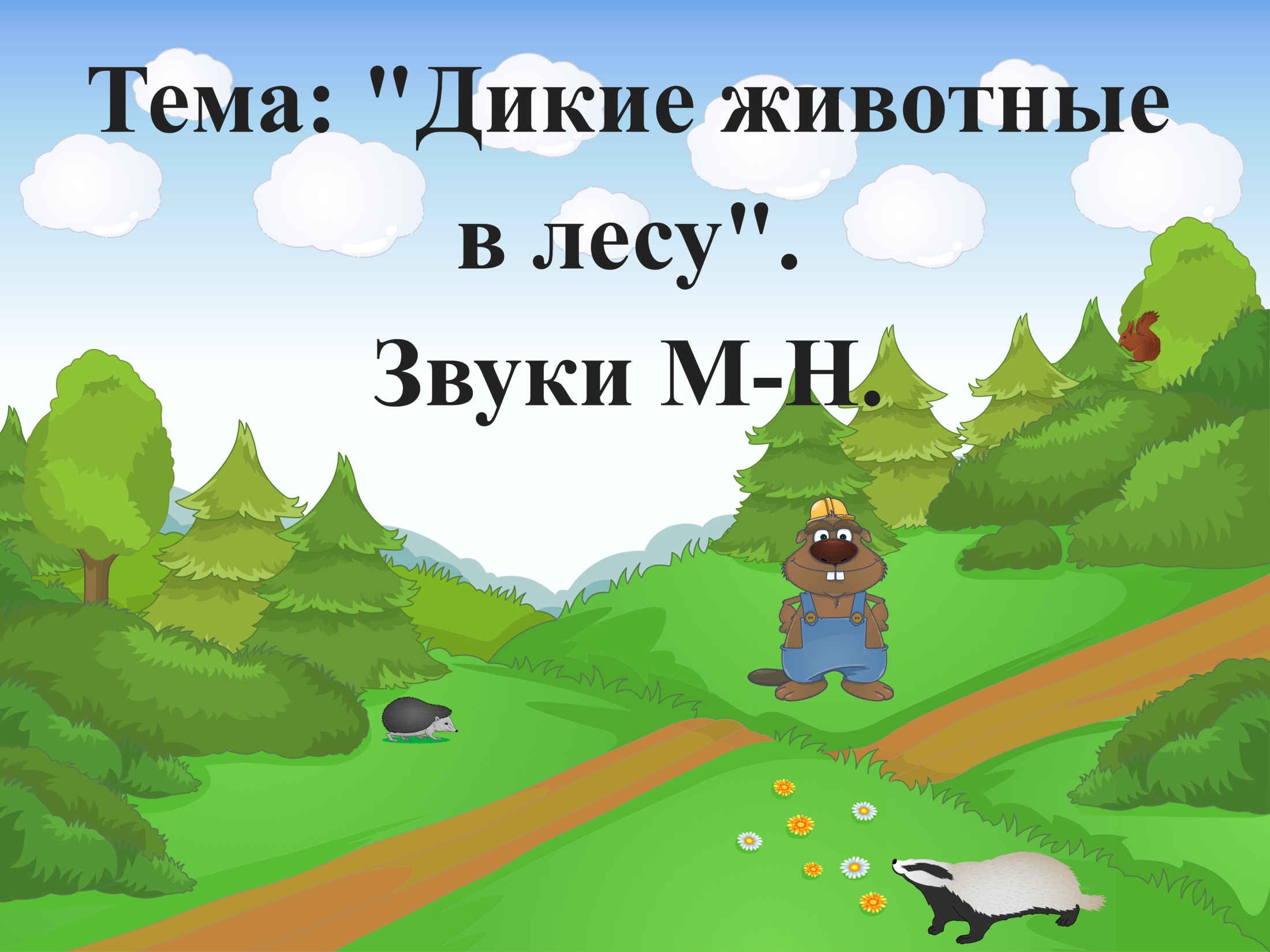 САМОМАССАЖ
АРТИКУЛЯЦИОННАЯ ГИМНАСТИКА
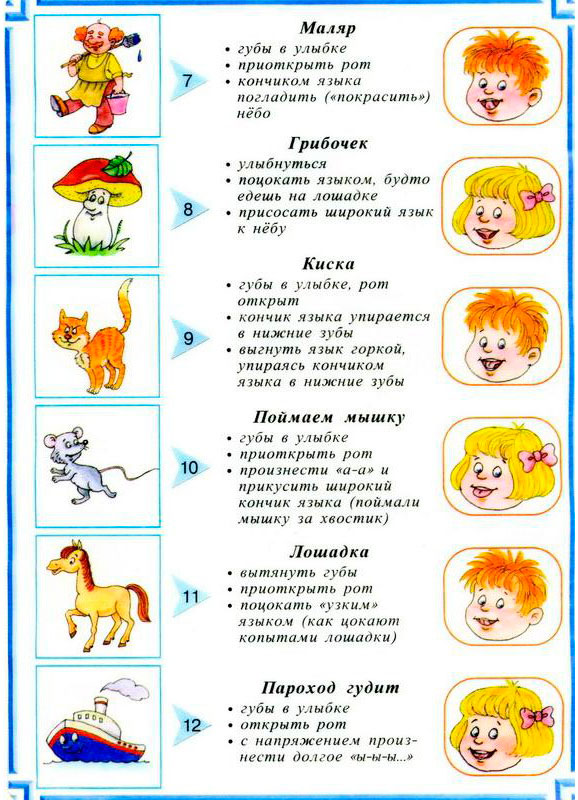 ДЫХАТЕЛЬНАЯ ГИМНАСТИКА
ЭМОЦИИ
ПОДАРИ КУКЛЕ КАРТИНКИ
ПРОФИЛИ ЗВУКОВ
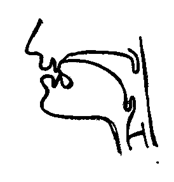 М
Н
ПОДБЕРИ КАРТИНКИ К ЗВУКАМ
В СЛОВЕ СПРЯТАЛСЯ ЗВУК,М или Н?
ЗВУКО-БУКВЕННЫЙ РАЗБОР. СЛОГОВАЯ СХЕМА СЛОВА.
! Запомни правило: Сколько в слове гласных звуков, столько и слогов.
НАЗОВИ ДИКИХ ЖИВОТНЫХ.ПОСЧИТАЙ ИХ.
Где живёт волк, чем питается?
Где живёт лиса, чем питается?
Где живёт белка, чем питается?
Где живёт заяц, чем питается?
Где живёт медведь, чем питается?
НАСТРОЕНИЕ В КОНЦЕ УРОКА
   
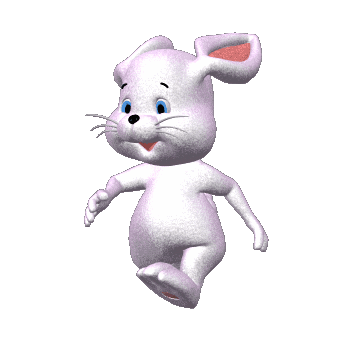